A new strategy for the TIO
Judi Jones, Ombudsman
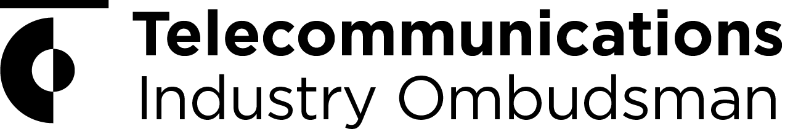 “first principles thinking”
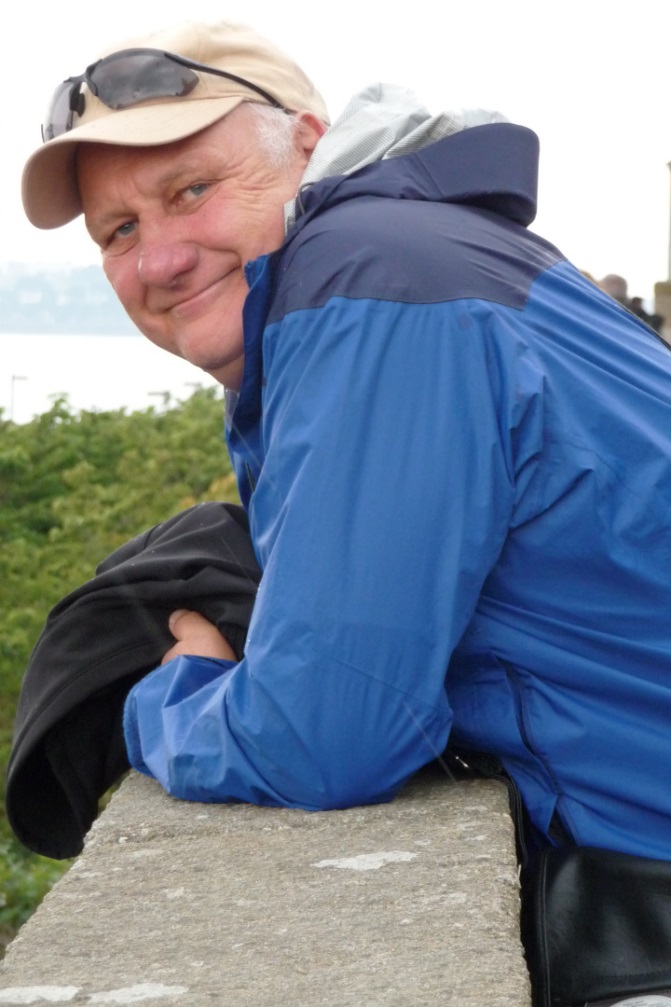 “low hanging fruit”
“blue skies thinking”
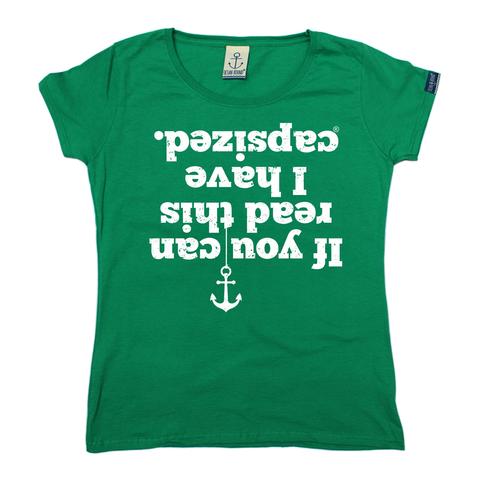 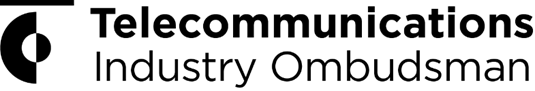 Sustainable and resilient organisation and infrastructure
Independent dispute resolution service that is efficient and effective, but doesn’t compromise our integrity
Collaborate and share knowledge with members and other stakeholders – reducing complaints and improving telco services
Be known, respected, and accessible
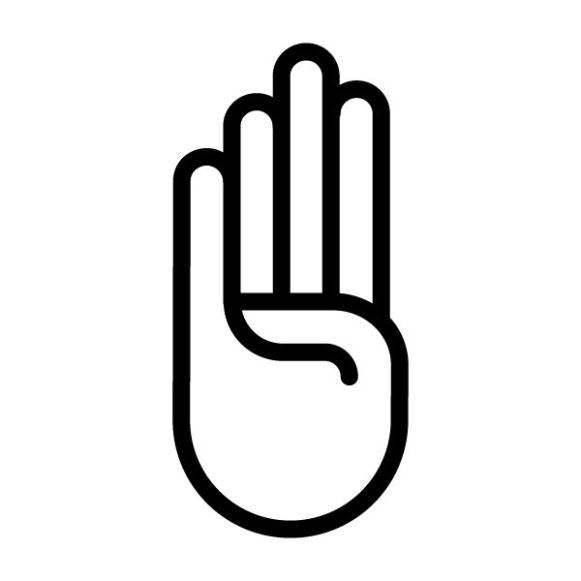 He tangata, he tangata, he tangata

If you were to ask me, ‘What is the most important thing in the world?’
I would reply ‘It is people, it is people, it is people’
	Māori proverb
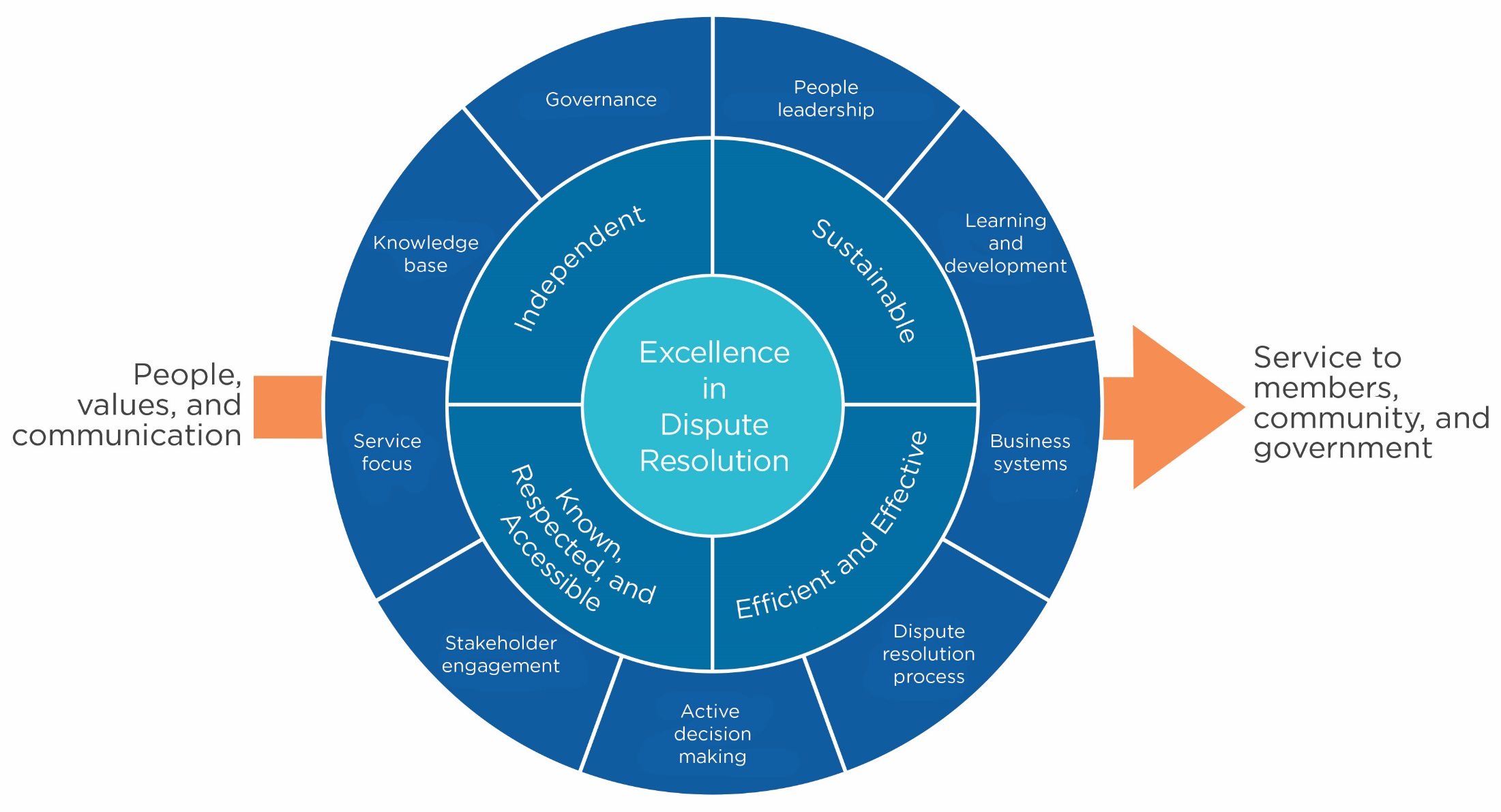 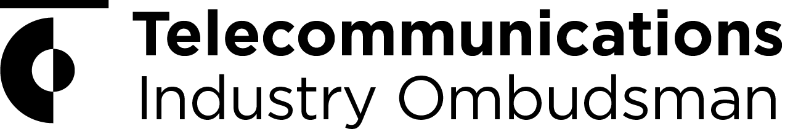 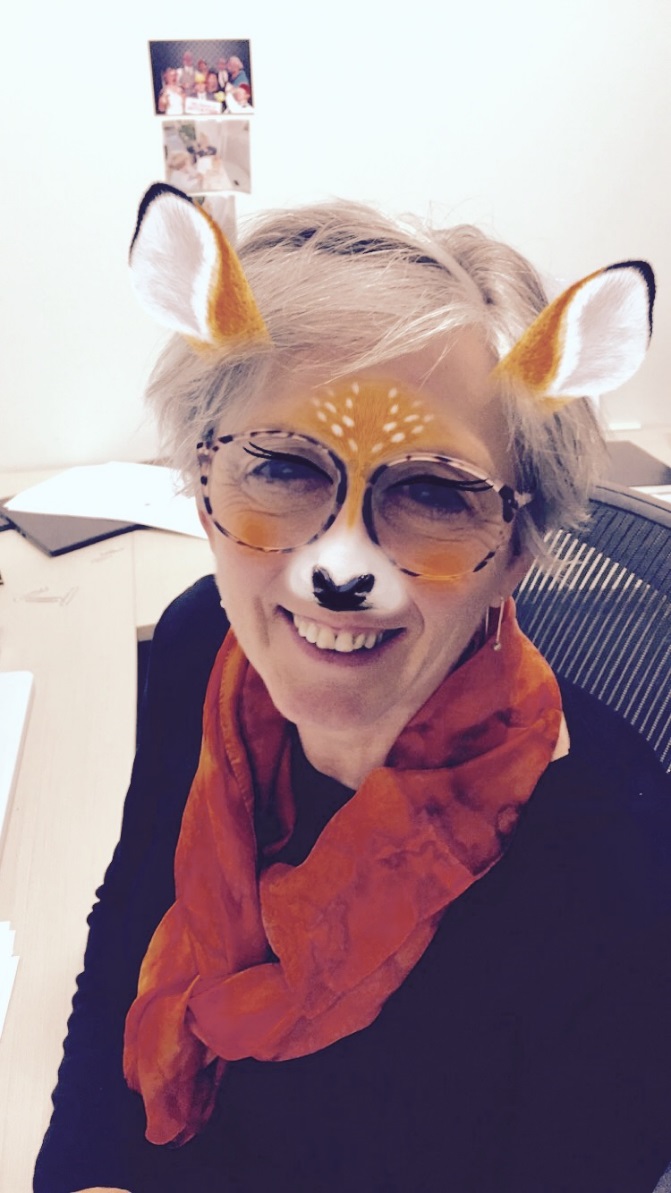 Welcome to the TIO
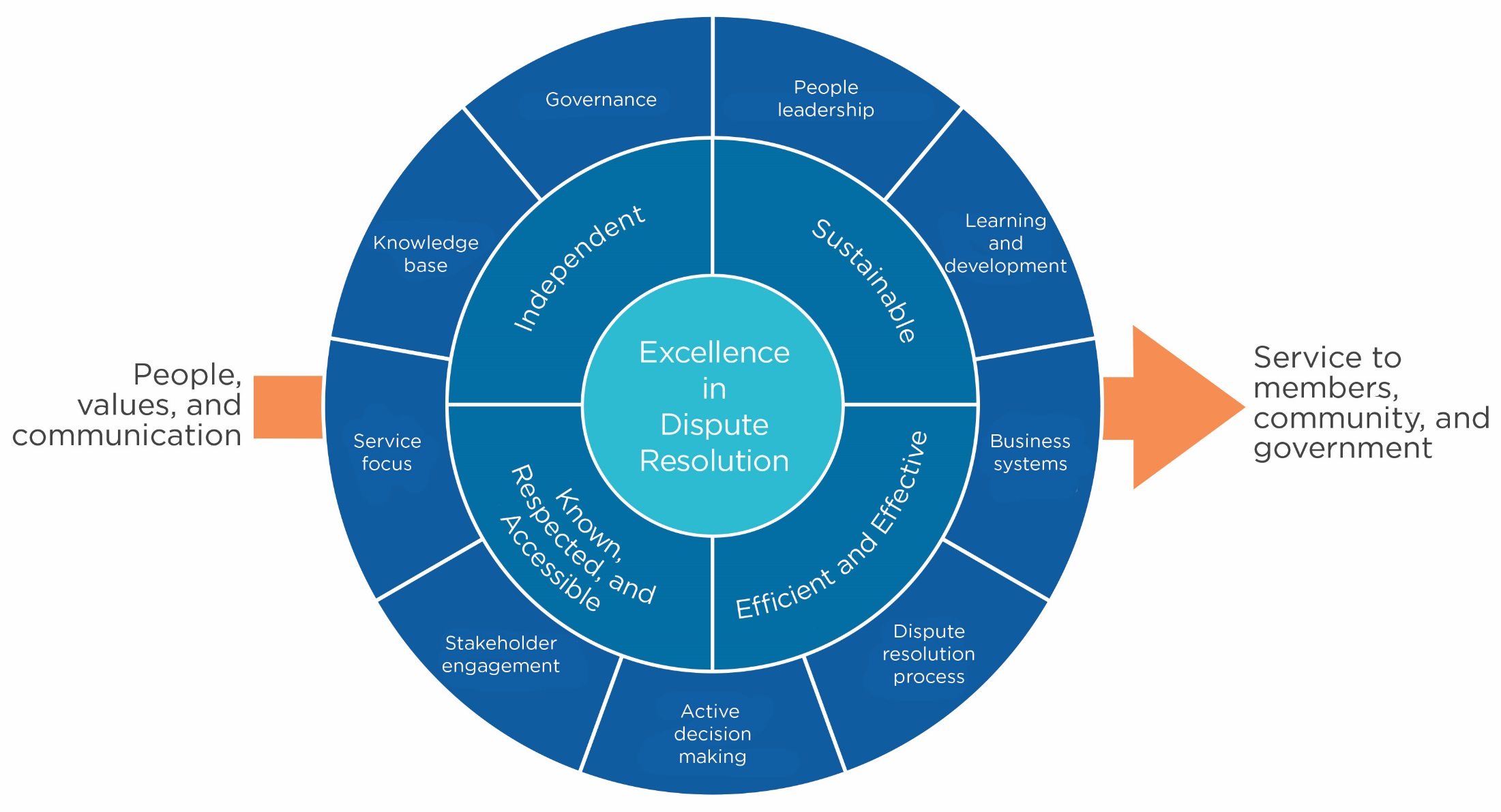 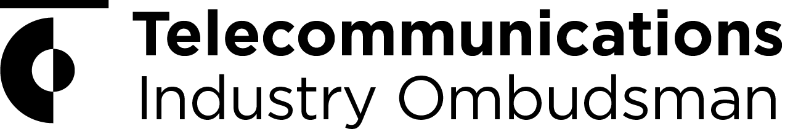